Following acceptable use policies

Using technology appropriately 

Citing sources

Not participating in cyber bullying activities 

Not using technology to cheat on school work.
The freedoms extended to everyone in a digital world
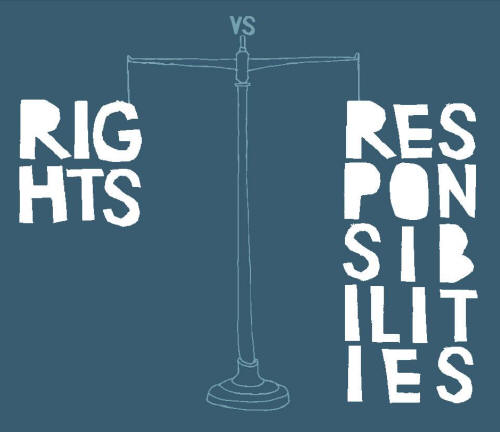 http://www.vision.org/visionmedia/article.aspx?id=4750